ТУРНИР ЮНЫХКИБЕРФИЗИКОВ
КФ-система — это материальная система с цифровым программным управлением, обладающая следующими характеристиками:
несет социальную функцию и общественную ценность;
гетерогенная и распределенная в пространстве;
обладает высоким уровнем автономности (самодостаточности) функциональных элементов;
имеет систему управления, задающую логику взаимодействия элементов в опоре на модельно-онтологическое описание системы в целом;
может проектироваться как модифицируемая в ходе реализации и, следовательно, имеющая неопределенный заранее срок работы.
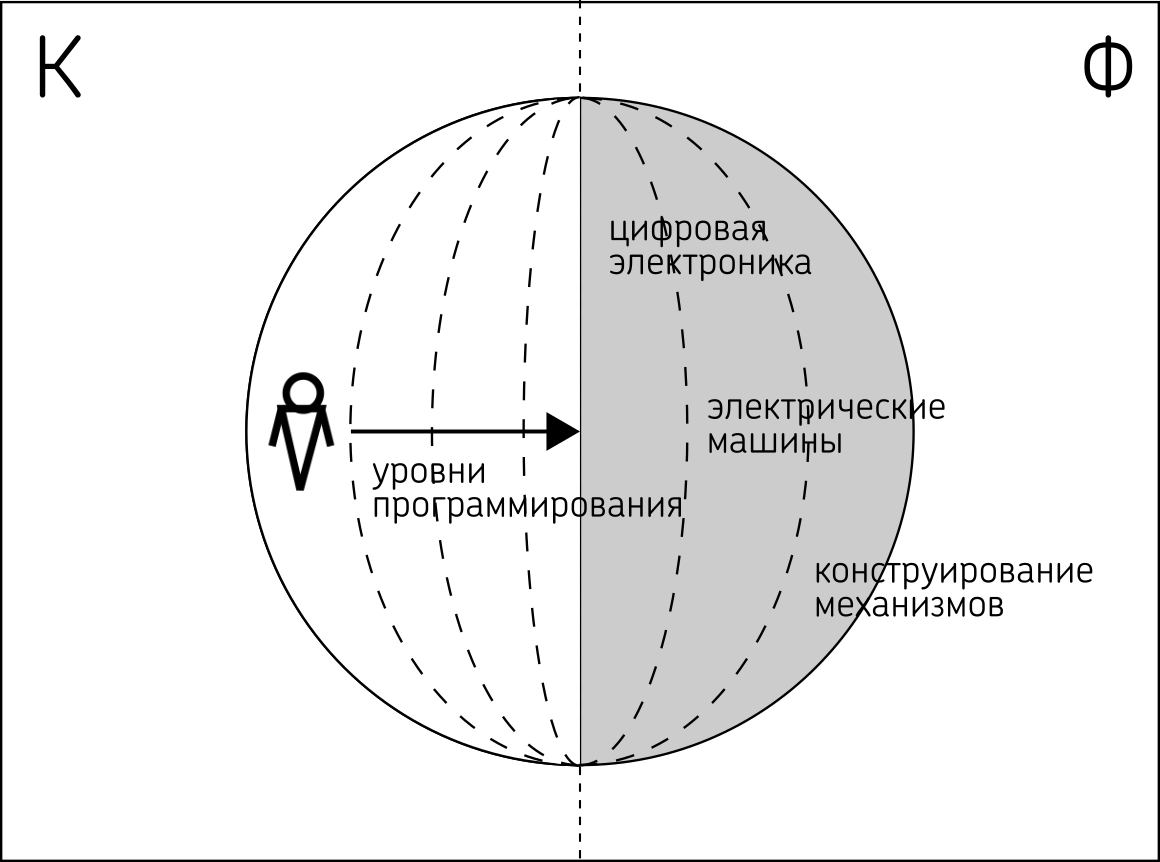 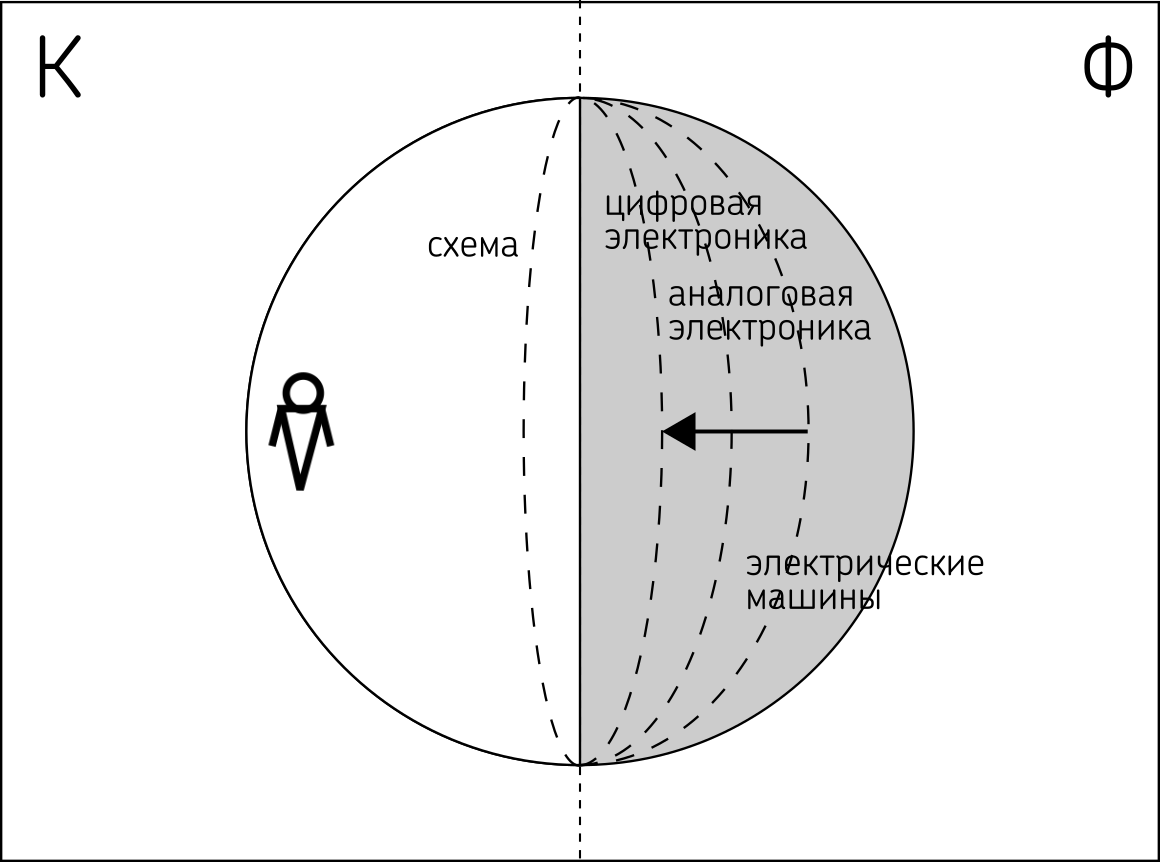 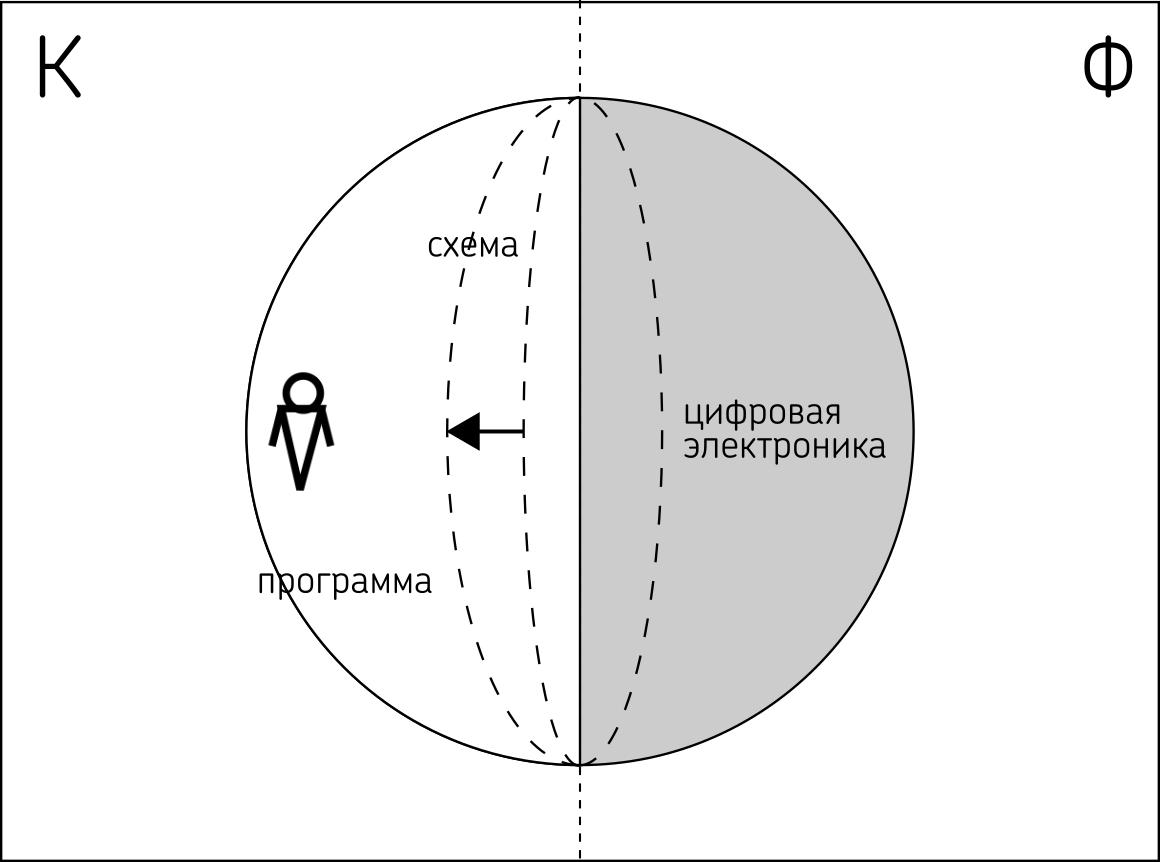 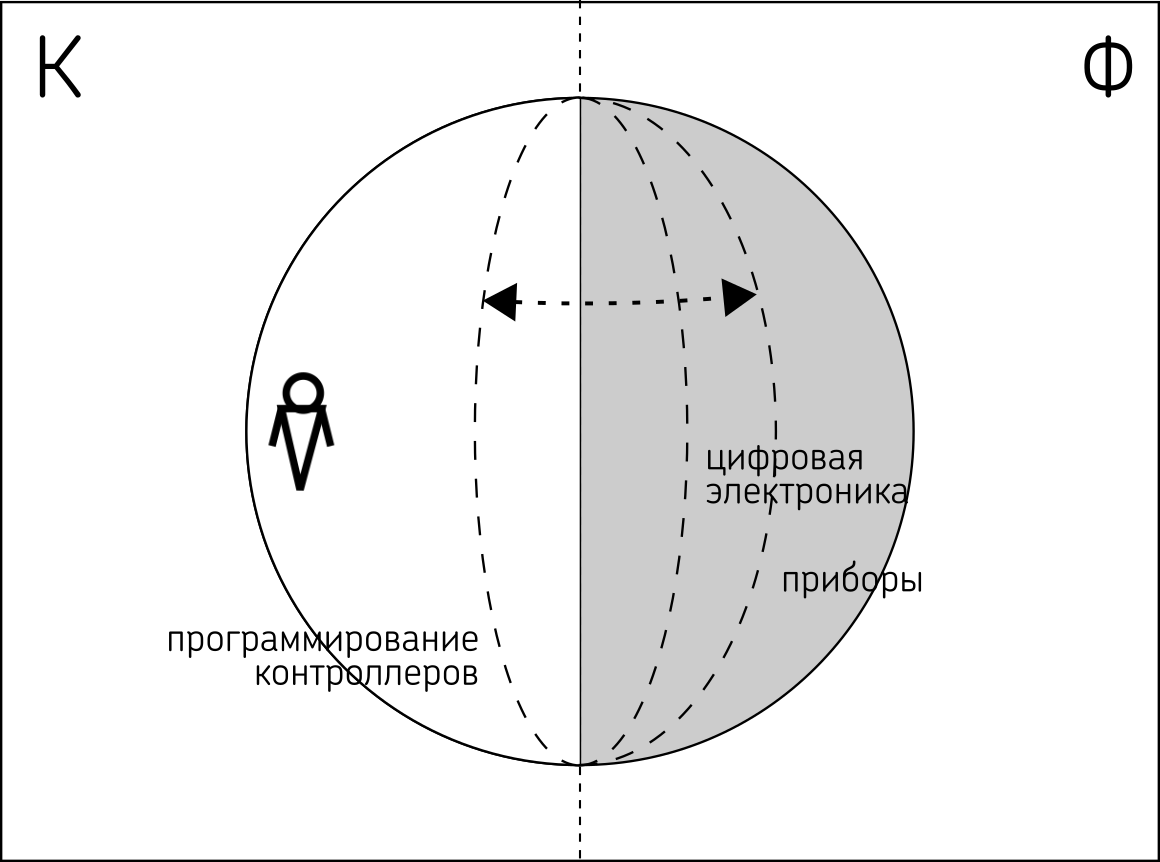 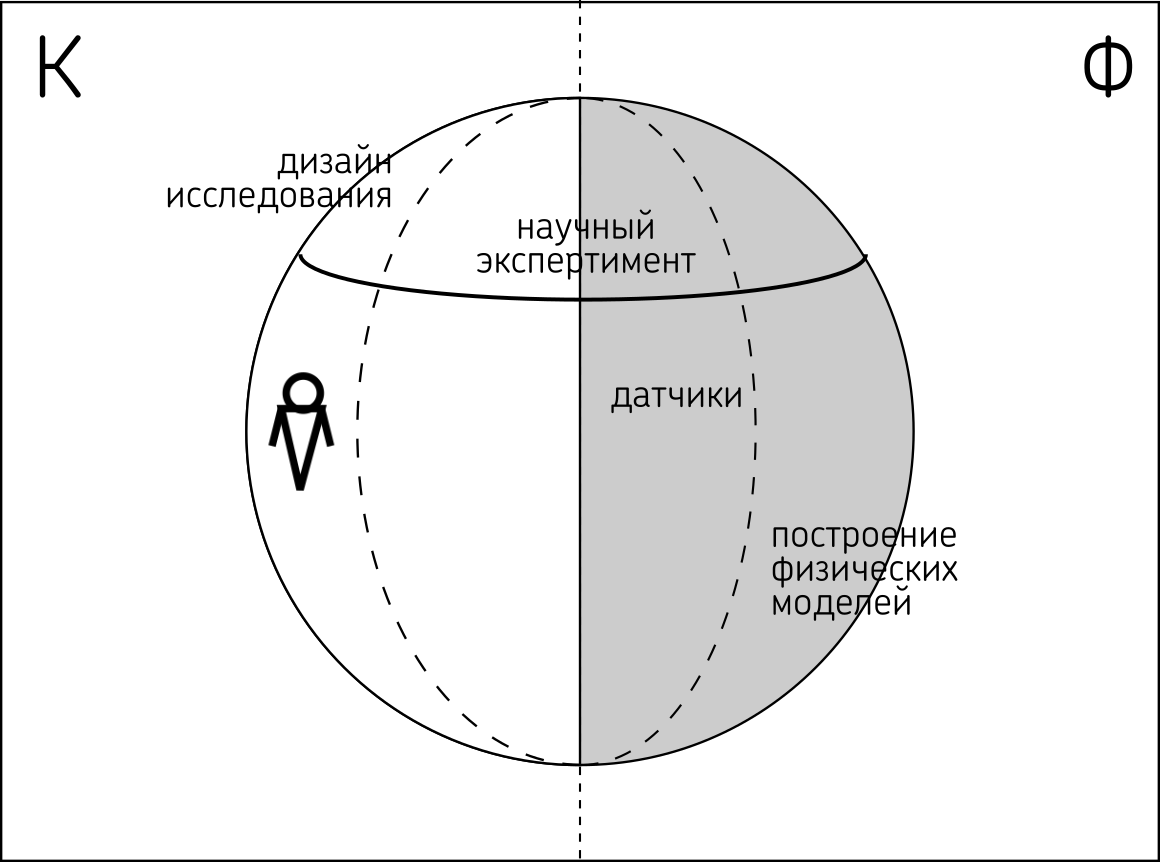 Парадигма киберфизических соревнований
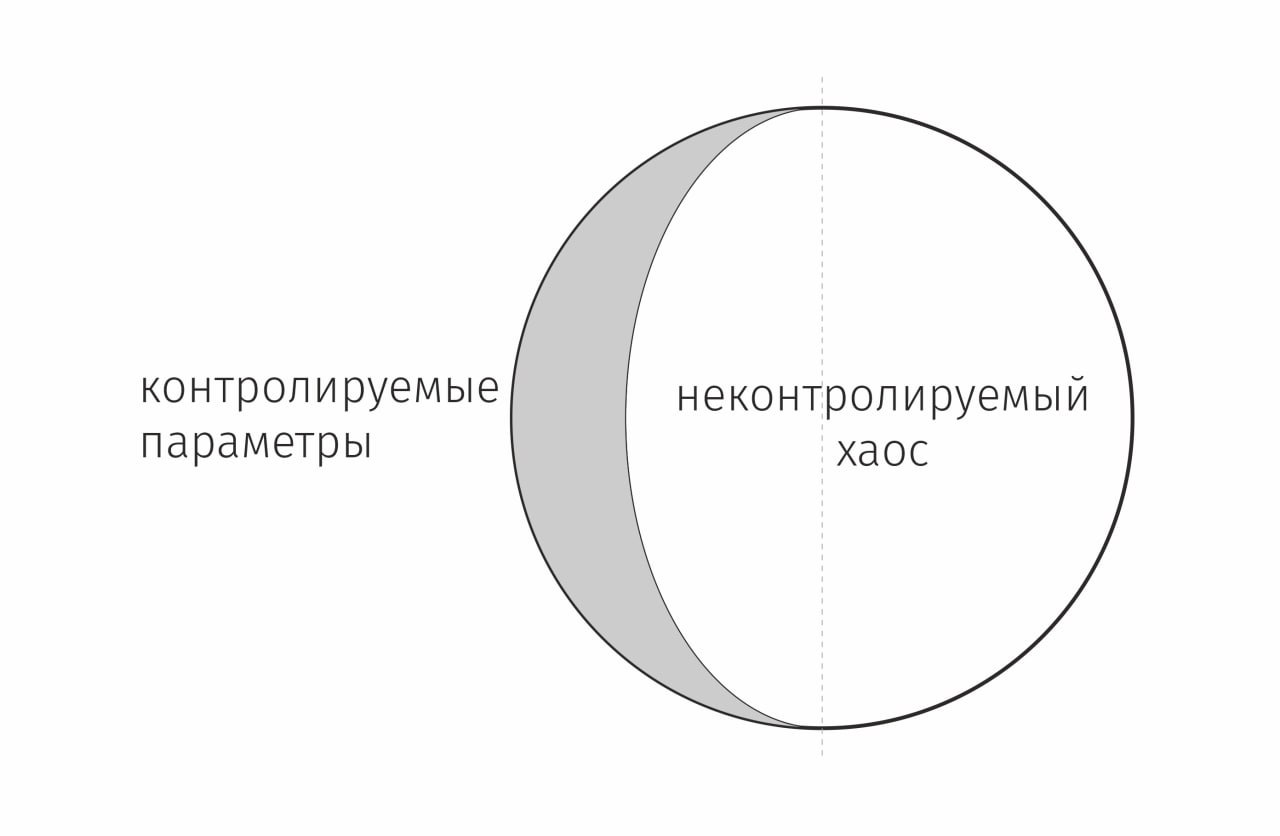 Акустический турнир юных киберфизиков
Акустический канал 2-5 кГц
Программирование и обработка сигнала
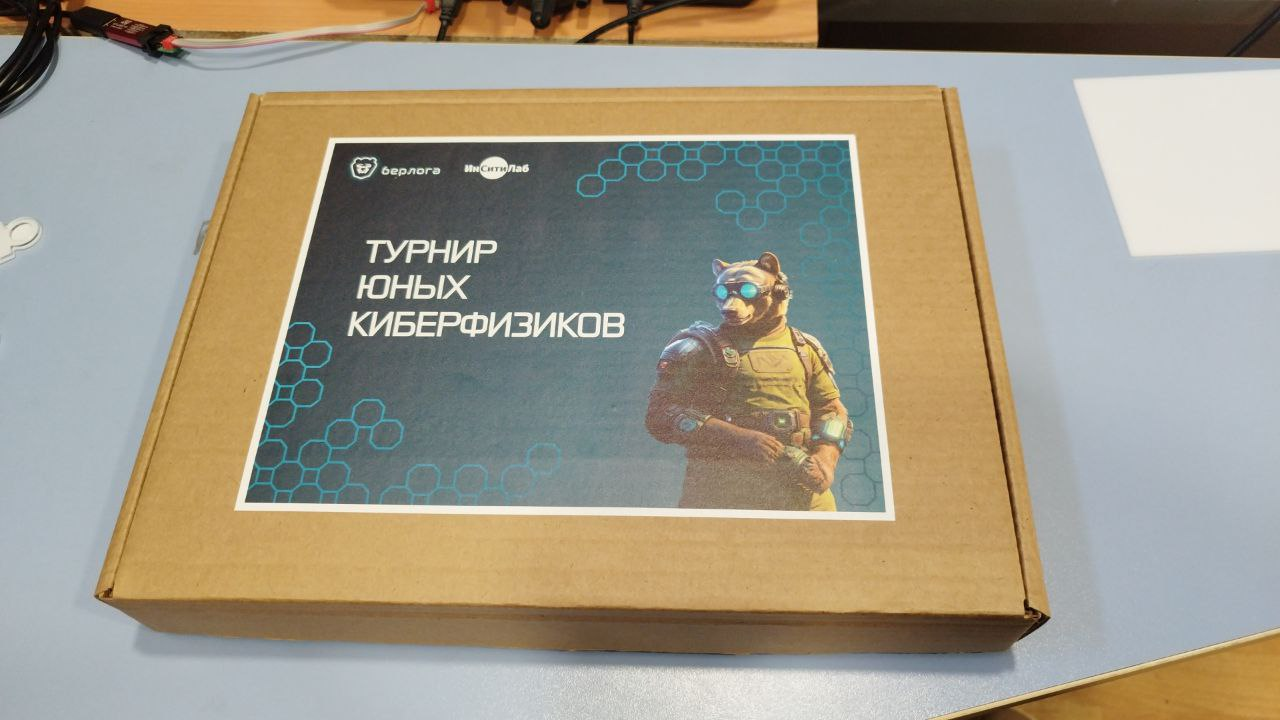 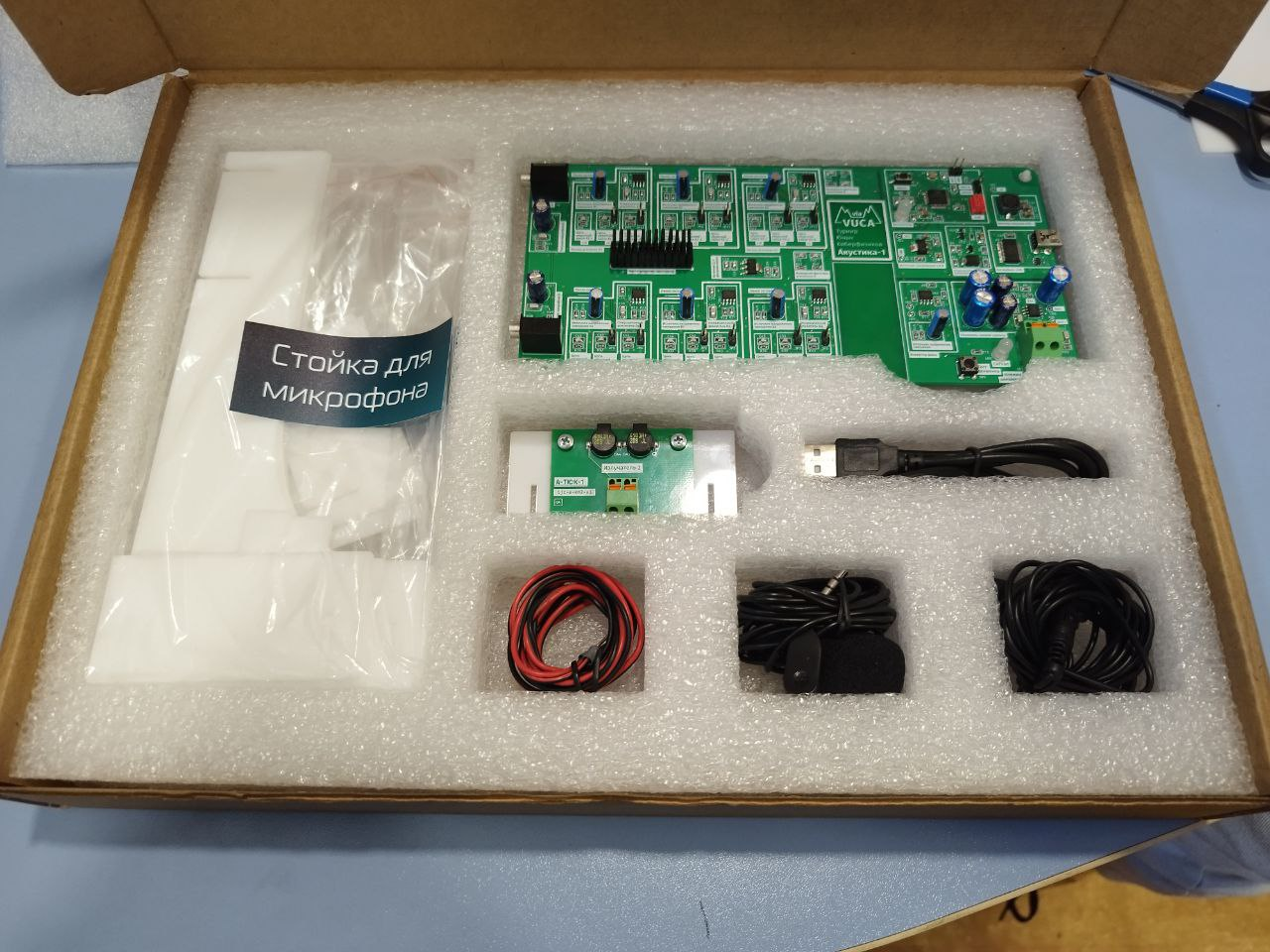 Методические задачи
Наглядность
Физический канал
Исследования модуляций
Антенны и геометрия пространства
*Помехоустойчивое кодирование
*Пеленгация и фазовые пеленгации
Физический сигнал
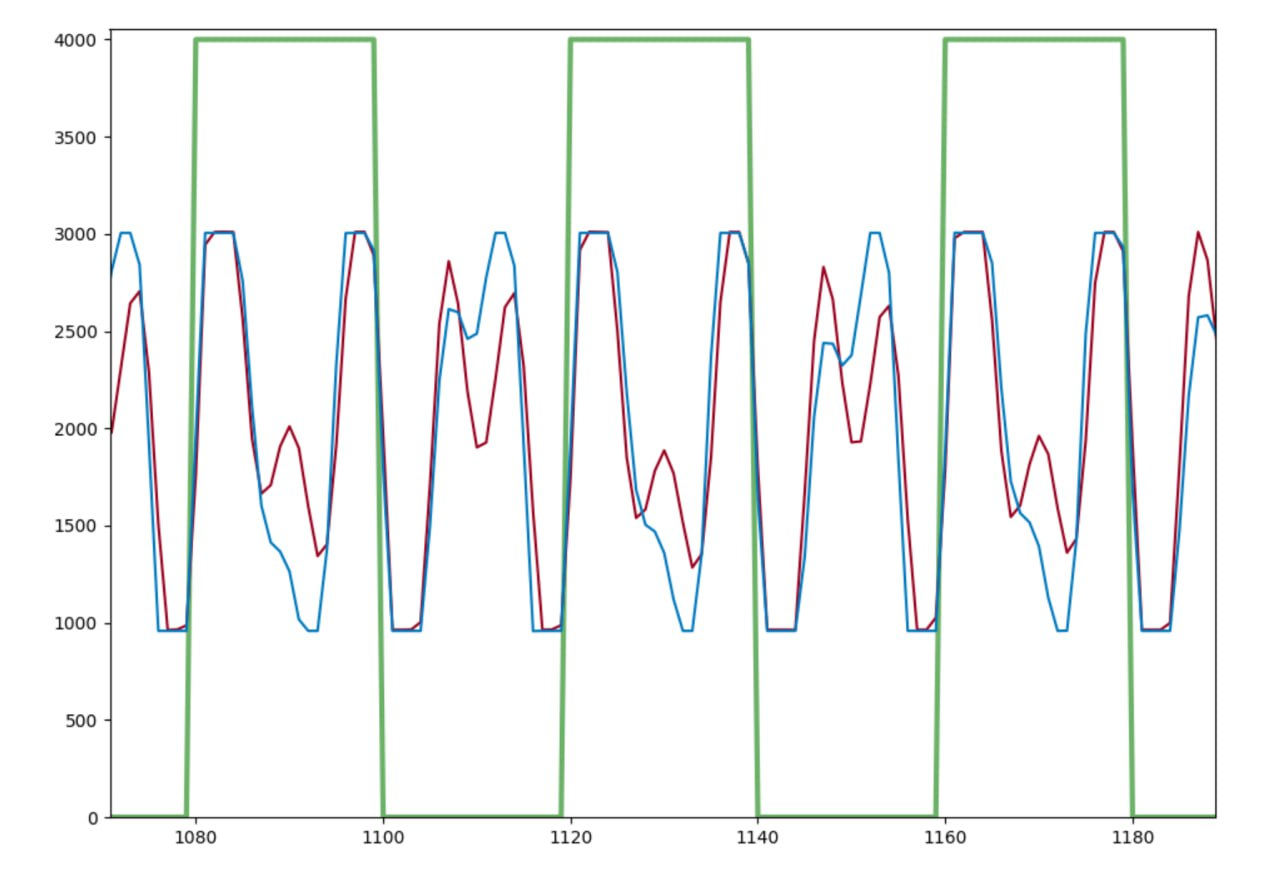 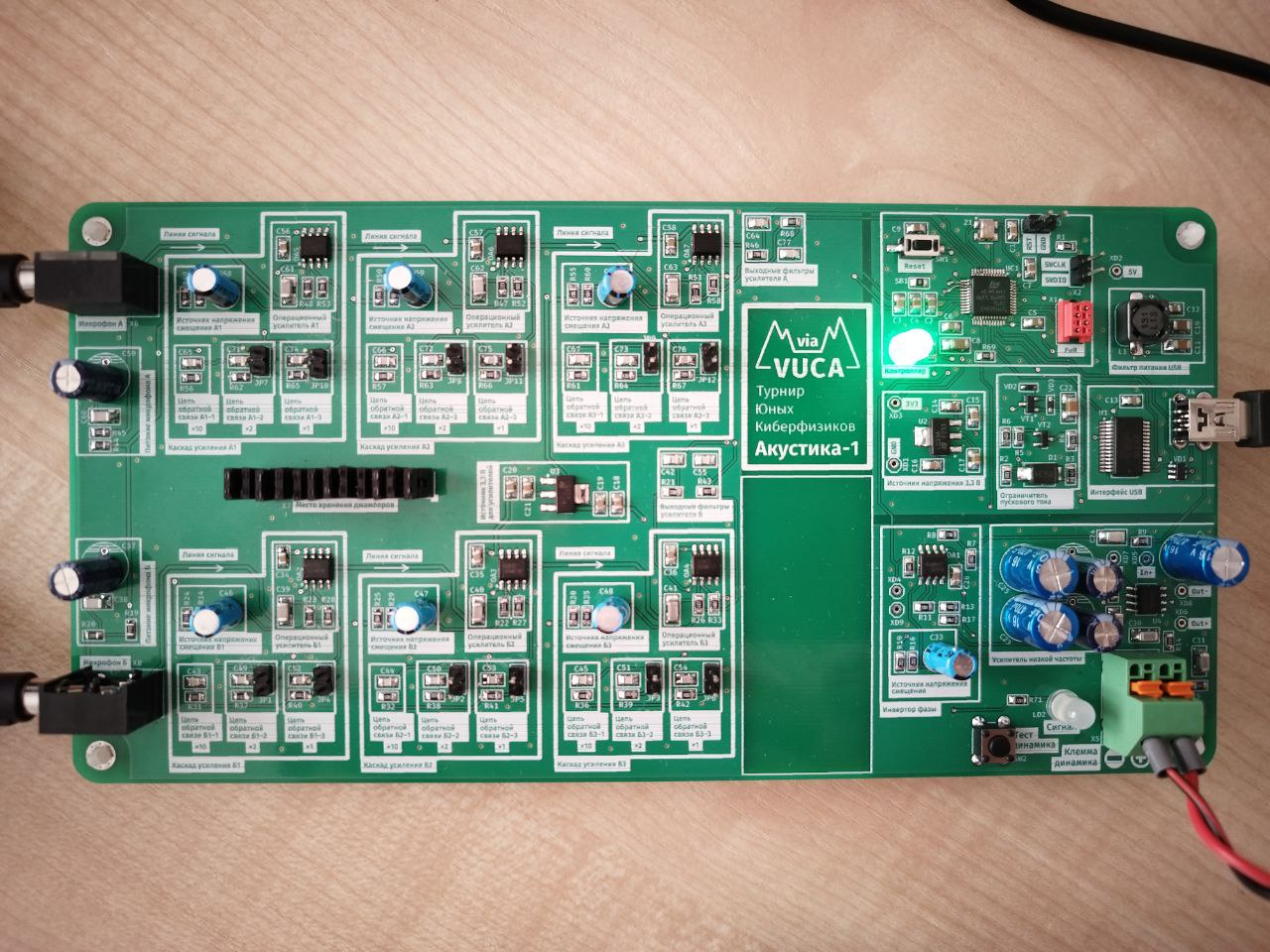 Уменьшение усиления
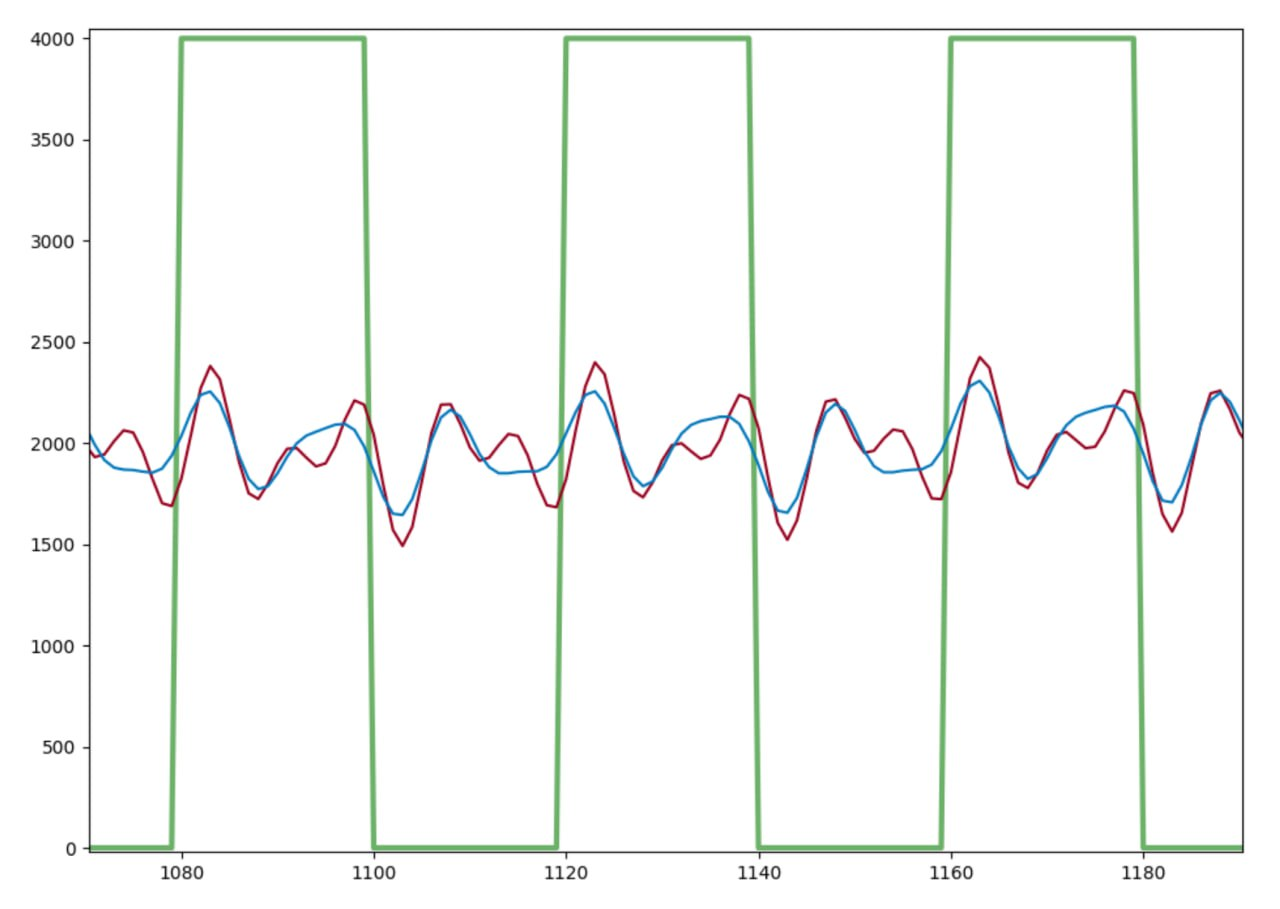 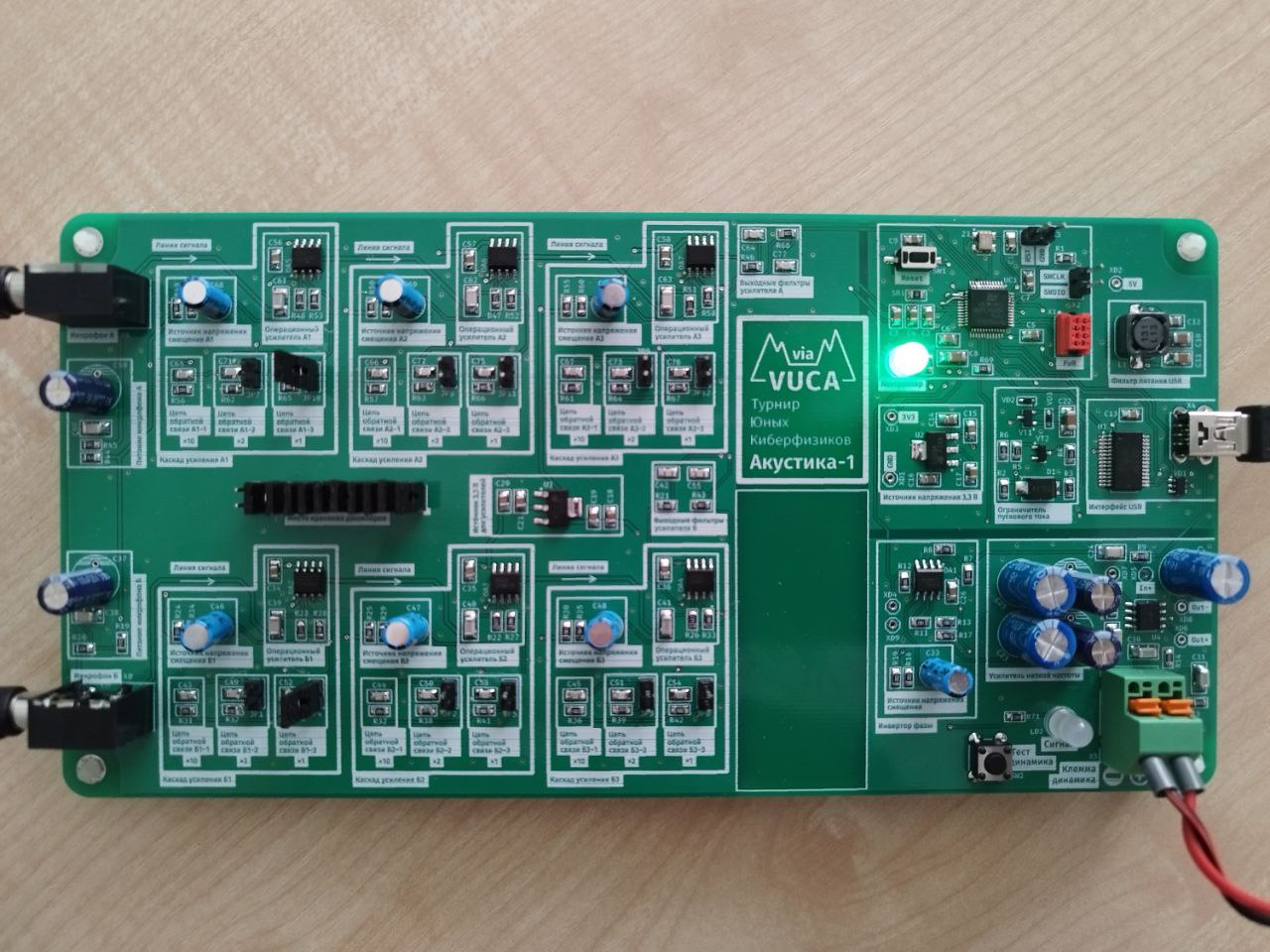 Амплитудная модуляция
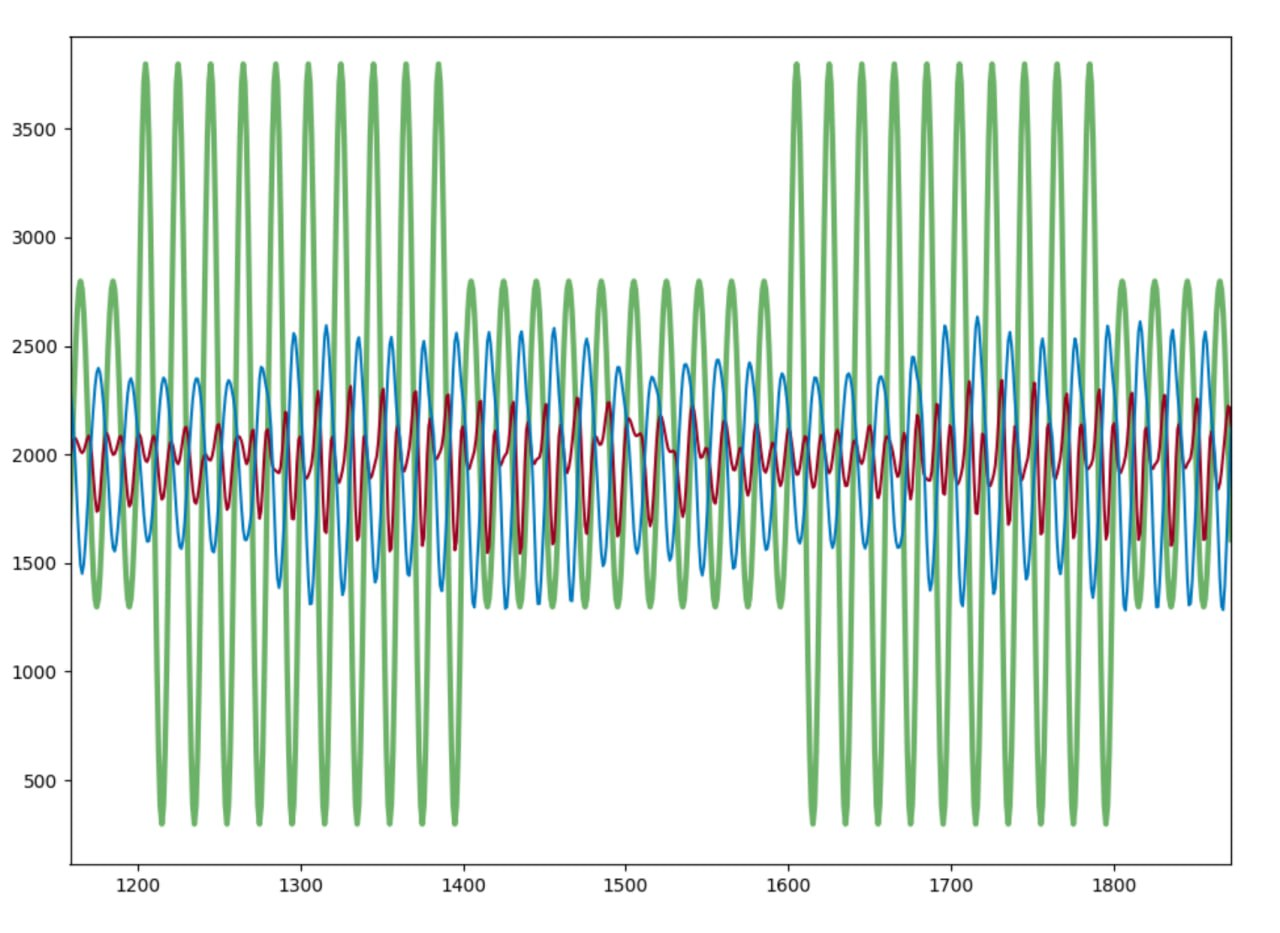 Частотная модуляция
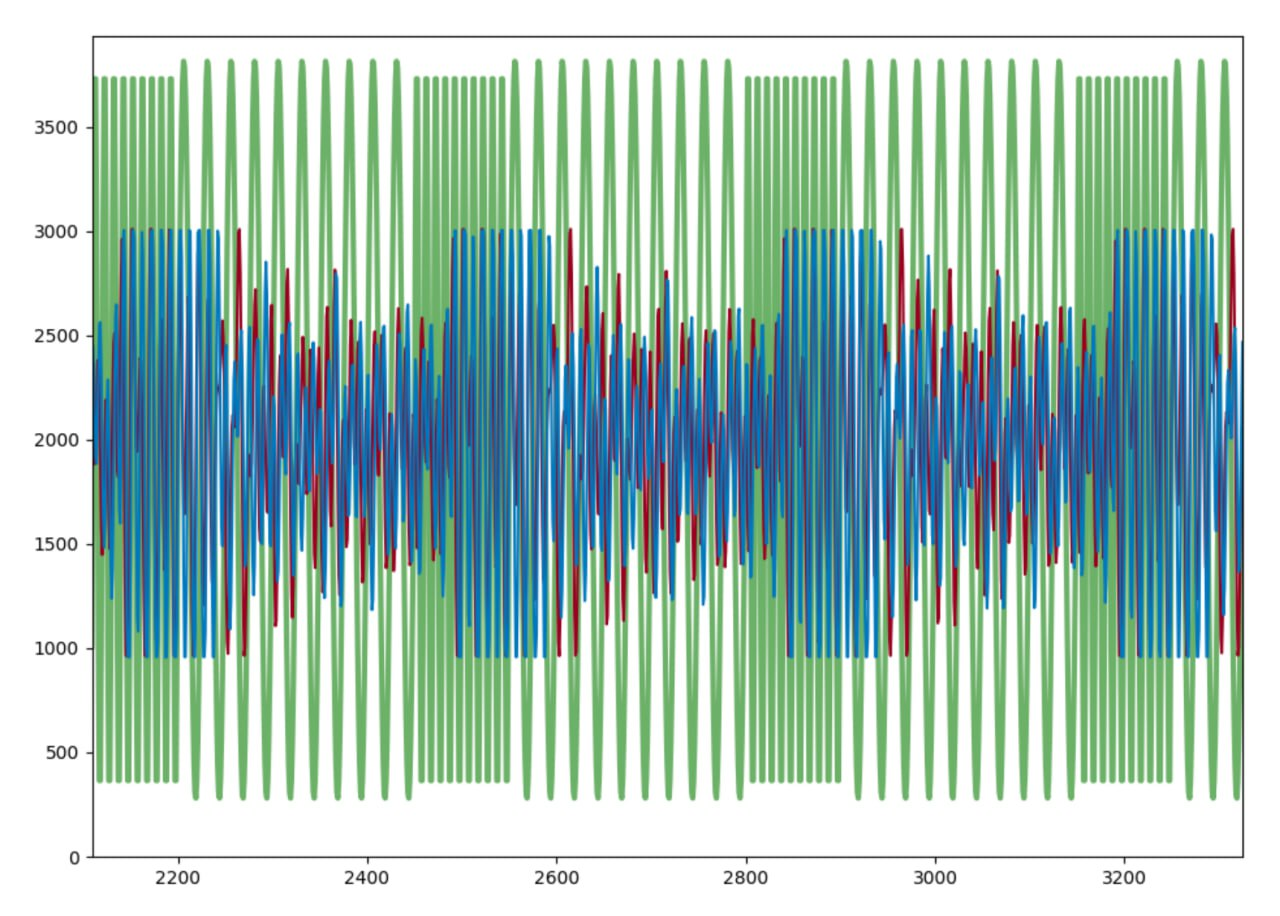 Физический канал и реальные помехи
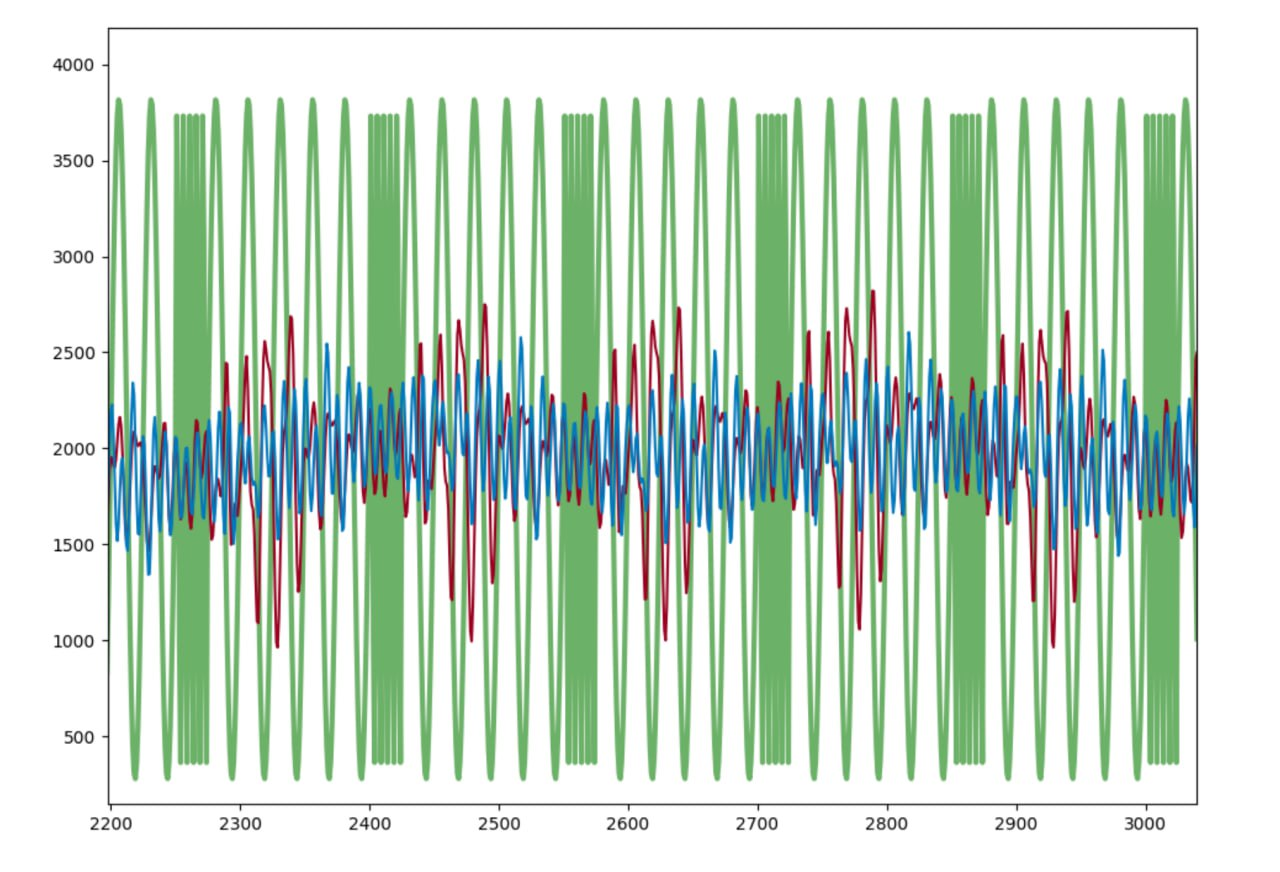 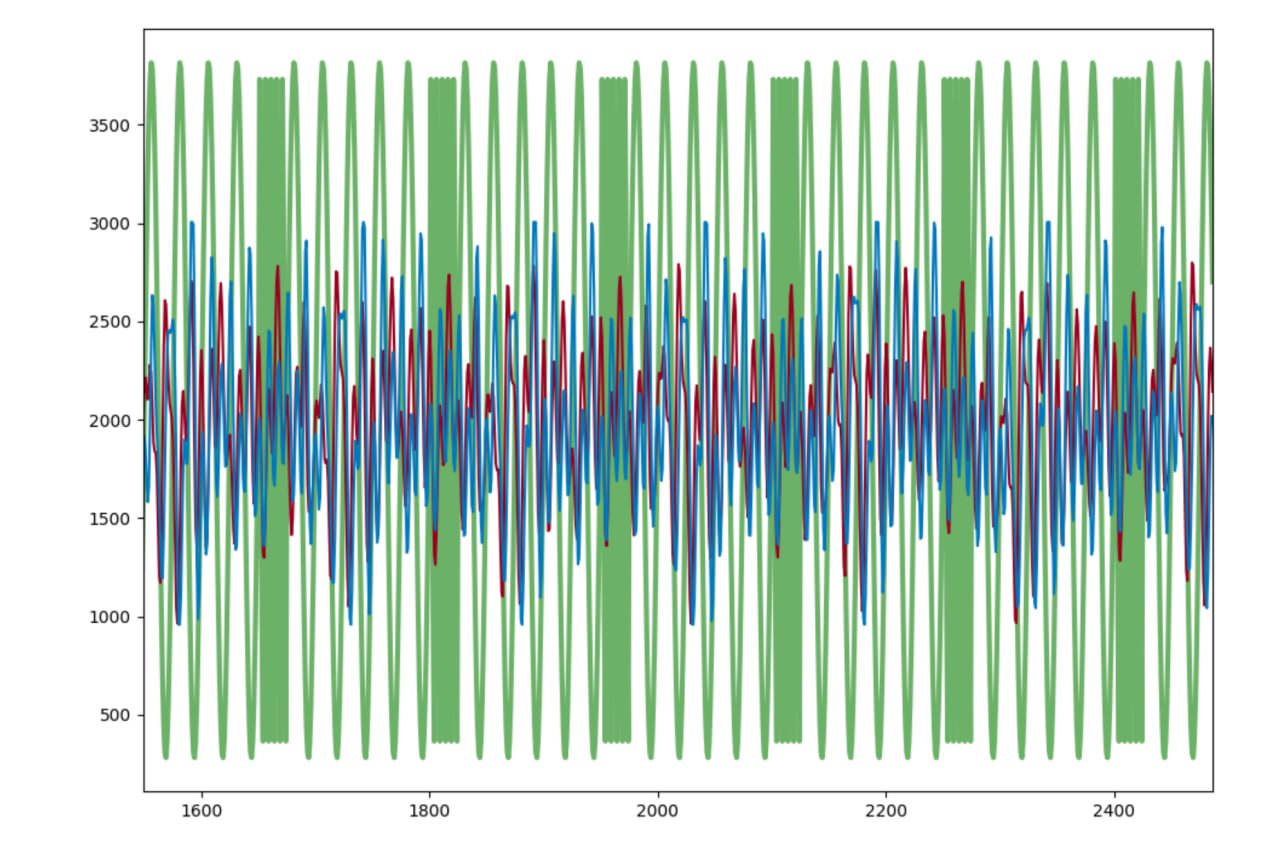 Без дрели
С дрелью у соседей
Эхо
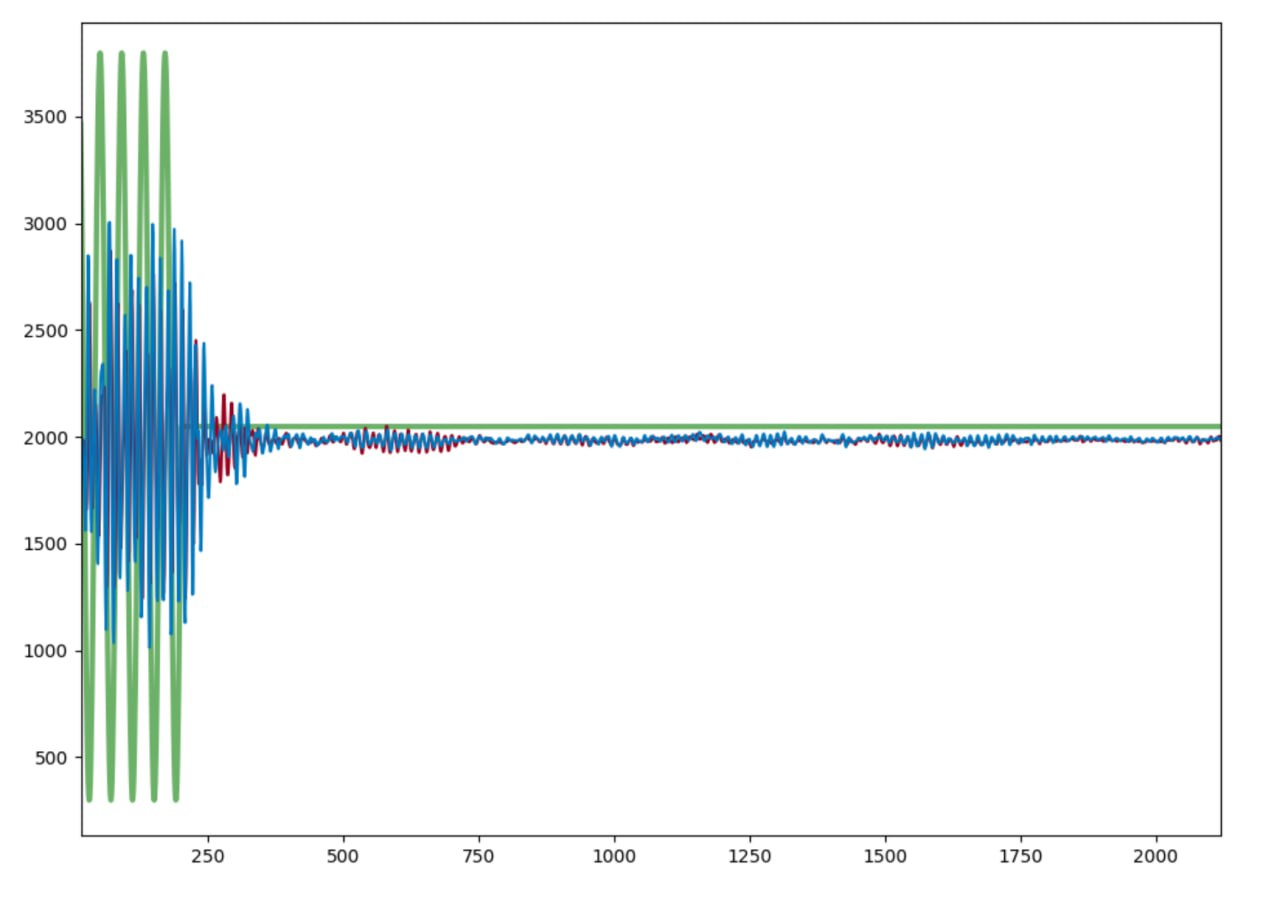 Соревнования будут идти по передаче данных по аудиоканалу
Здесь к задачам относятся:
исследовать аудиоканал, 
понять как работают цепи усилителей, 
организовать передачу между двумя платами 

Постобработка идет на компьютере, как и формирование сигнала
Турнир стартует ориентировочно с 28 октября
Одно занятие в неделю
Базовая подготовка – 3 дня
Команда – 2-3 человека
Общие возможности за пределами первого турнира юных киберфизиков:
систематическая работа с платами, сигналами, обработкой сигналов,
простой и понятный соревновательный формат,
подготовка как к физике, так и к телекоммуникациям